COUNCIL of Education’sDeshbhakta Ratnappa Kumbhar College of Commerce, Kolhapur
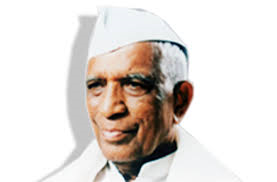 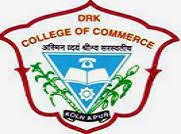 Department of Law & Department of BBA
In collaboration with
 Aptech Aviation Academy
organizes
A Guest Lecture On

Career Opportunities in  Banking, Finance  & Aviation Sector
Speaker         –   Mr. Gaurav A. Munj
President       –    Prin. Dr. V.A. Patil
Coordinator

Prof. A.S. Jadhav & Prof. S.S. Benade